Полімерна взаємодія генів
Полімерія (грец. polymereia – багатоскладність) – форма взаємодії неалельних генів. 
Різні домінантні неалельні гени можуть впливати на одну і ту ж ознаку, підсилюючи її прояв. Такі гени називають однозначними, або полімерними, а ознаки, які ними визначаються – полігенними. 
Отже, полімерні гени – це гени однозначної дії. Своєю функцією вони обумовлюють формування кількісних ознак. Слід відзначити, що переважна кількість ознак у видів живих організмів успадковується кількісно. При цьому характер фенотипового прояву кількісної ознаки обумовлюється сумарною дією блоку полімерних генів однозначної дії. Сумарну дію генів, від яких залежить формування певної ознаки, ще називають кумулятивною, або адитивною дією. У цьому випадку два або більше домінантних алелів однаковою мірою впливають на розвиток однієї і тієї ж ознаки. Тому полімерні гени прийнято позначати однією літерою латинського алфавіту з цифровим індексом, наприклад: А1А1 і а1а1; А2А2 і а2а2; А3А3 і а3а3 і т. д. 
Пігментація шкіри у людини визначається п’ятьма або шістьма полімерними генами. У корінних жителів Африки (негроїдної раси) переважають домінантні алелі, у представників європейської раси – рецесивні. Тому мулати мають проміжну пігментацію, але при шлюбах мулатів у них можлива поява як більш, так і менш інтенсивно пігментованих дітей. 
Багато морфологічних, фізіологічних і патологічних особливостей людини визначається полімерними генами: зріст, маса тіла, величина артеріального тиску. Розвиток таких ознак у людини підпорядковується загальним законам полігенного успадкування і дуже залежить від впливу умов середовища. У цих випадках спостерігається, наприклад, схильність до гіпертонічної хвороби, ожиріння тощо. Такі ознаки при сприятливих умовах середовища можуть і не проявлятися або проявлятися незначною мірою.
1. Зріст людини контролюється кількома парами незчеплених генів, які взаємодіють за типом полімерії. Якщо умовно обмежитись лише трьома парами генів і знехтувати соціальними факторами та впливом середовища, то можна припустити, що в певній популяції найнижчі люди мають усі рецесивні гени і зріст 150 см, а найвищі — всі домінантні гени і зріст 180 см. Низькоросла жінка одружилася з чоловіком середнього зросту. У них народилось четверо дітей, що мали зріст 165 см, 160 см, 155 см та 150 см. Визначте генотипи батьків і їхній зріст.
Розв’язання
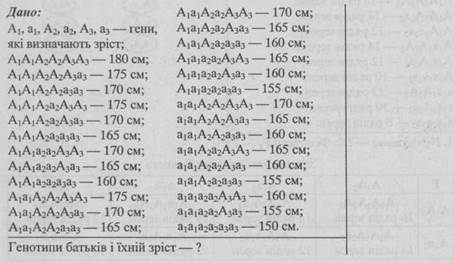 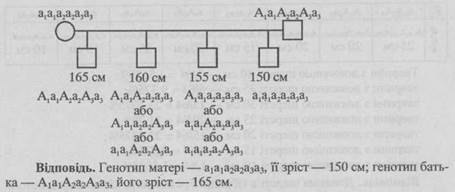 2. Зріст людини контролюється трьома парами незчеплених генів, які взаємодіють за типом полімерії. Низькорослі люди мають всі рецесивні гени і їх ріст становить 150 см, високі – всі домінантні з зростом 180 см. Визначте зріст людей гетерозиготних за трьома парами генів: A1a1A2a2A3a3.
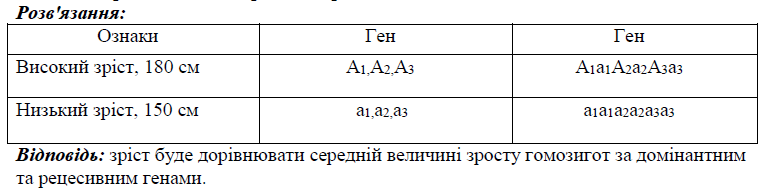 3. Для спрощення задачі умовно обмежимось тим, що різниця в кольорі шкіри людини детермінована двома парами генів, які незалежно розщеплюються: A1A1A2A2 обумовлюють чорний колір шкіри, а1а1а2а2 — білий. Будь-які три гени (алелі) чорної шкіри дають темно-шоколадний колір, будь-які два — коричневий, один — смаглявий.
1. Від шлюбу чоловіка, що має коричневу шкіру зі смаглявою жінкою народилось восьмеро дітей, з яких 3 мали коричневу шкіру, 3 — смагляву, 1 — темно-шоколадну і 1 — білу. Визначте генотипи батьків.
2. Коричневошкірі батьки мають одну чорну й одну білу дитину. Визначте генотипи батьків.
3. Коричневошкірі батьки мають дітей із коричневою шкірою. Визначте генотипи батьків.
Розв'язання
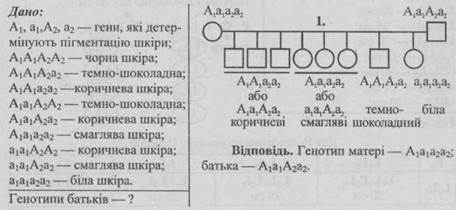 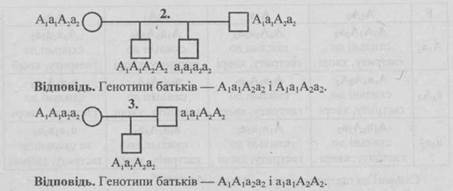 4. Від шлюбу чорних і білих батьків народжуються мулати. Аналіз нащадків від кількості шлюбів між мулатами складає 1:4:6:4:1. За фенотипом це чорні та білі нащадки, мулати, а також темні та світлі мулати. 
А. Визначте кількість генів, що обумовлюють колір шкіри, характер їх взаємодії, генотипи батьків та їх нащадків. 
Б. Чи можливо від шлюбу білої жінки з мулатом або африканським чорним чоловіком народитися дитина з чорним кольором шкіри?
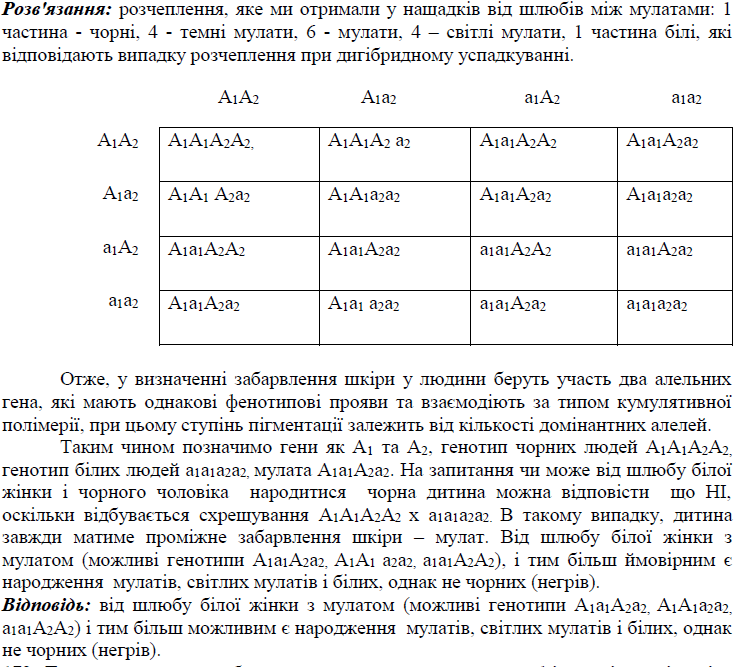 5. Глухота у людини обумовлена рецесивними генами d і e, які розміщені в різних парах хромосом. Відомо, що для нормального слуху необхідна наявність обох домінантних генів. Глухоніма жінка DDee бере шлюб з глухонімим чоловіком ddЕЕ. Визначте, чи будуть їх майбутні діти глухонімими?
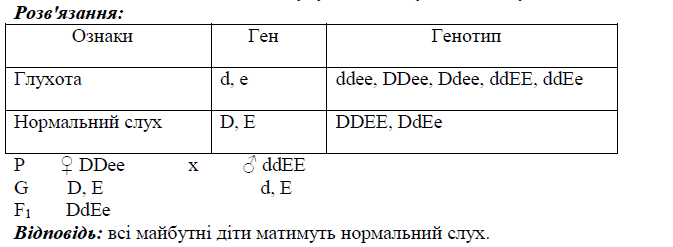 6. Відомо кілька захворювань людини, наприклад гастрит, в основі яких лежить полігенне спадкування. Яка ймовірність народження дитини зі схильністю до гастриту в сім’ї, де обоє батьків страждають цим захворюванням і гетерозиготні за обома парами полімерних генів?
Розв’язання
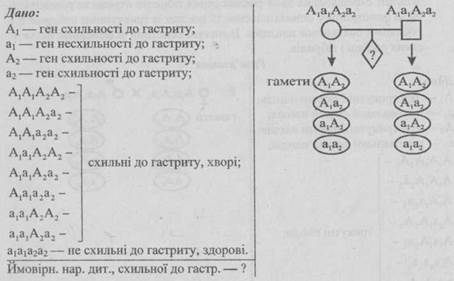 Заповнюємо решітку Пеннета
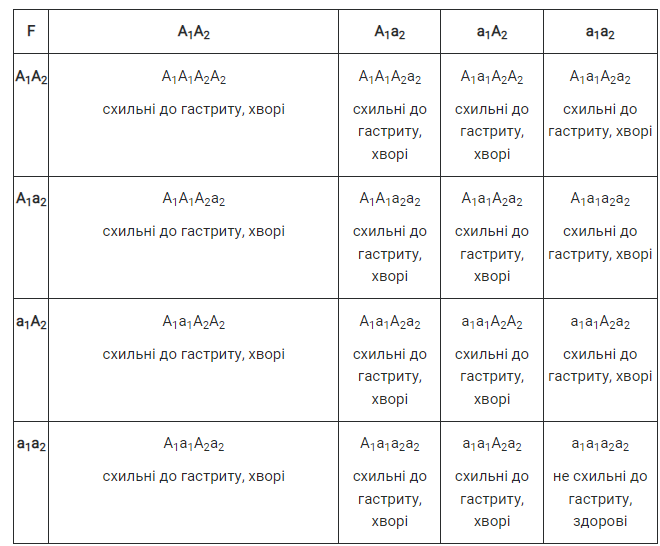 Схильні до гастриту, хворі — 15/16 = 93,75%;
не схильні до гастриту, здорові — 1/16 = 6,25%.
Відповідь. Вірогідність народження в цій сім’ї дитини, схильної до гастриту, становить 93,75%.